Mega Goal 3-2
Unit 5Do You Really Need It?Listen & Discuss
Done by: Entisar Al-Obaidallah
Lesson Objectives
Discuss
Answer
01
04
the influence of advertising
Some questions about the advertisment
Listen
Create
02
05
For soecific information
an advertisement for a product
Match
03
The words with their correct definition
Warm Up
Do you really need it ?
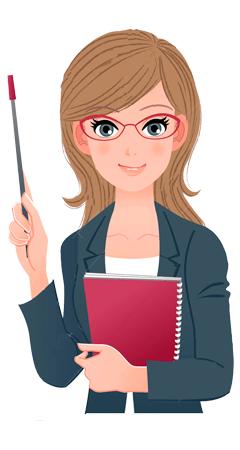 What do 
you think the unit will be about?
Open your student’s bookp. ( 68 )
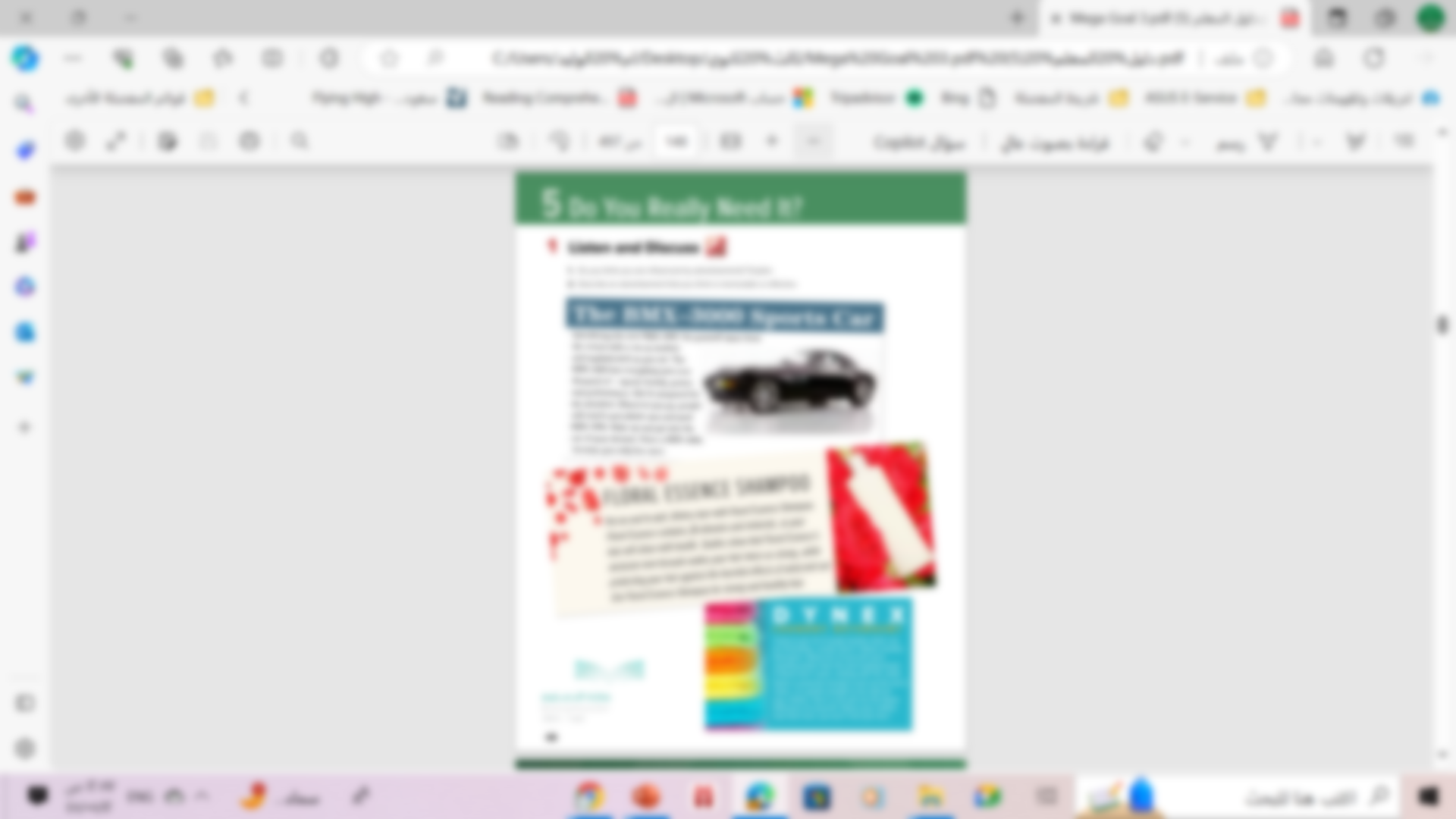 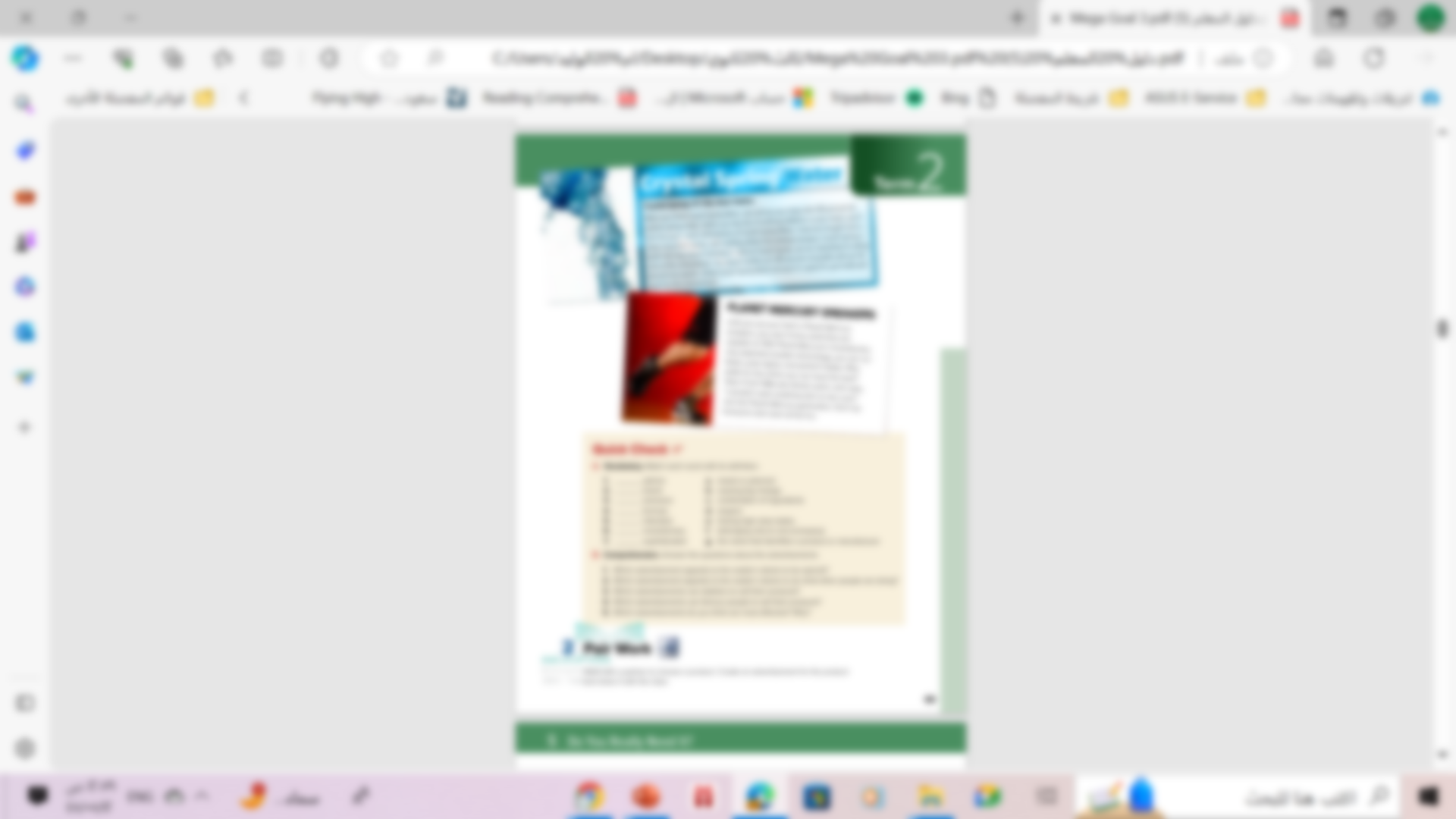 Scan the pictures. 
 Now ,what do you think 
the unit will be about?
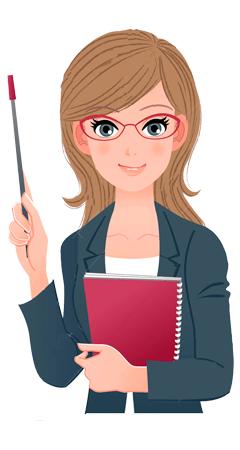 What does each picture show ?
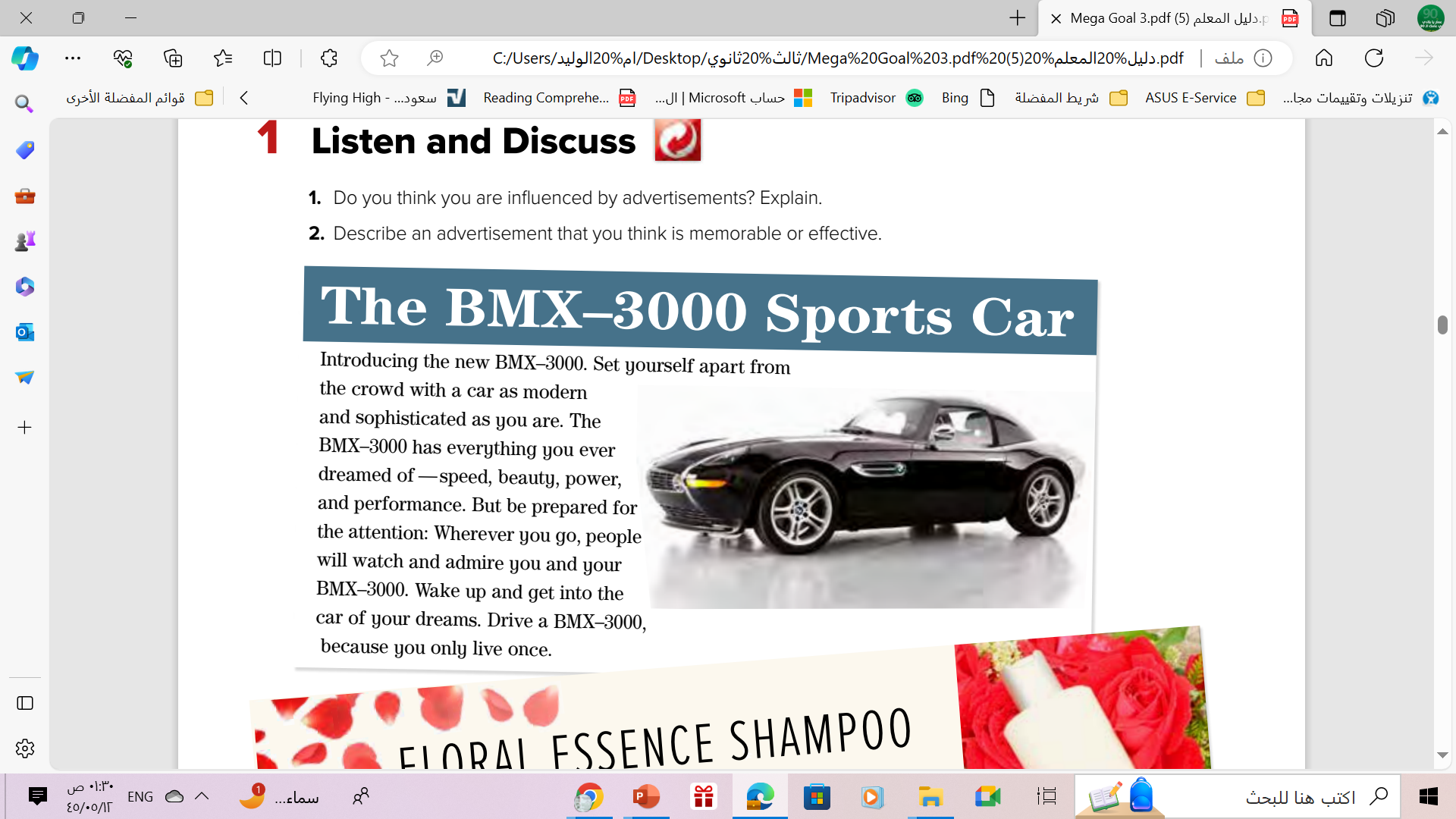 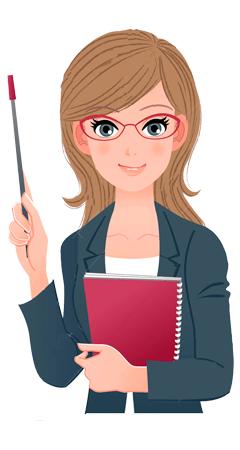 Spoort car
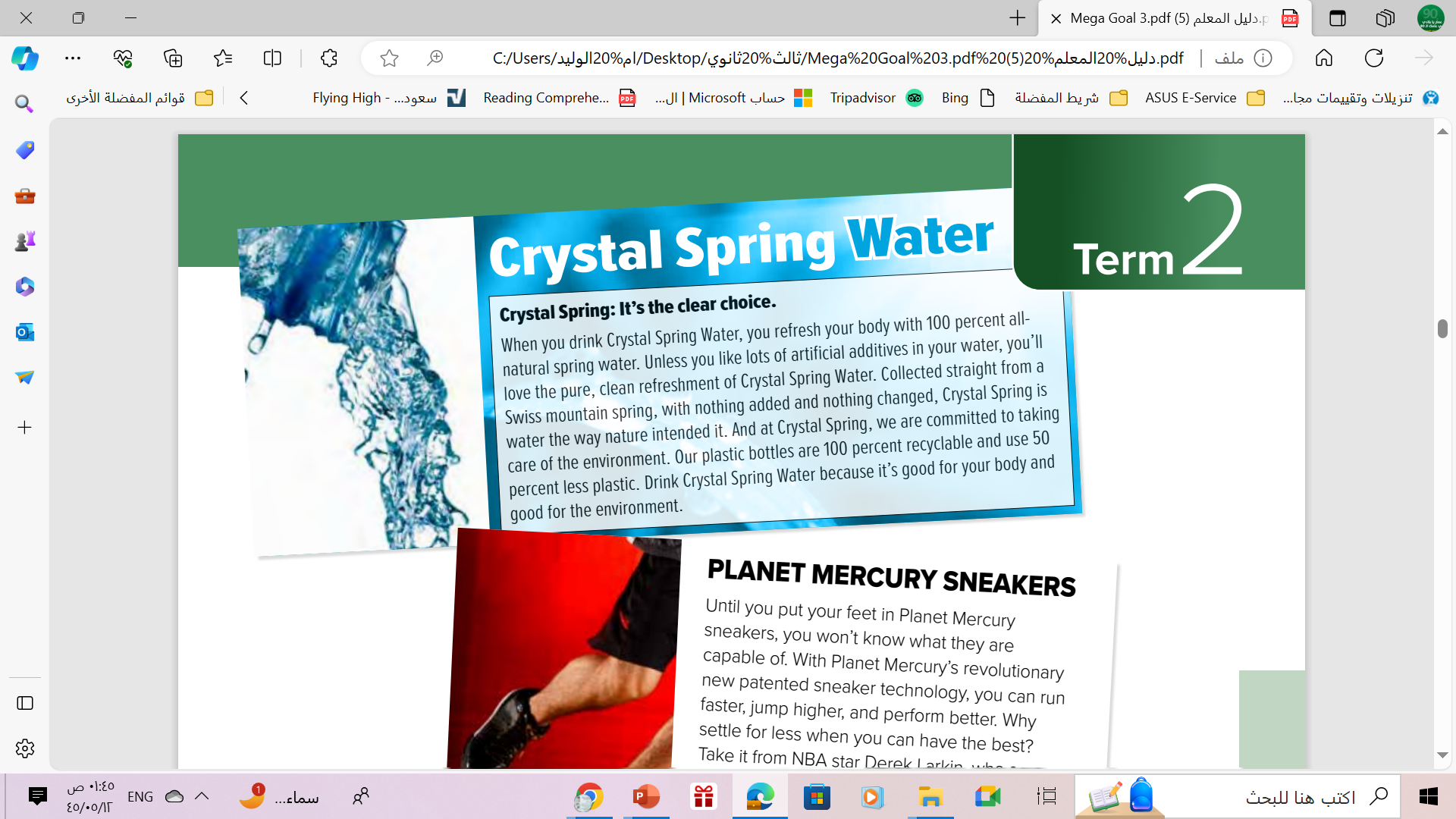 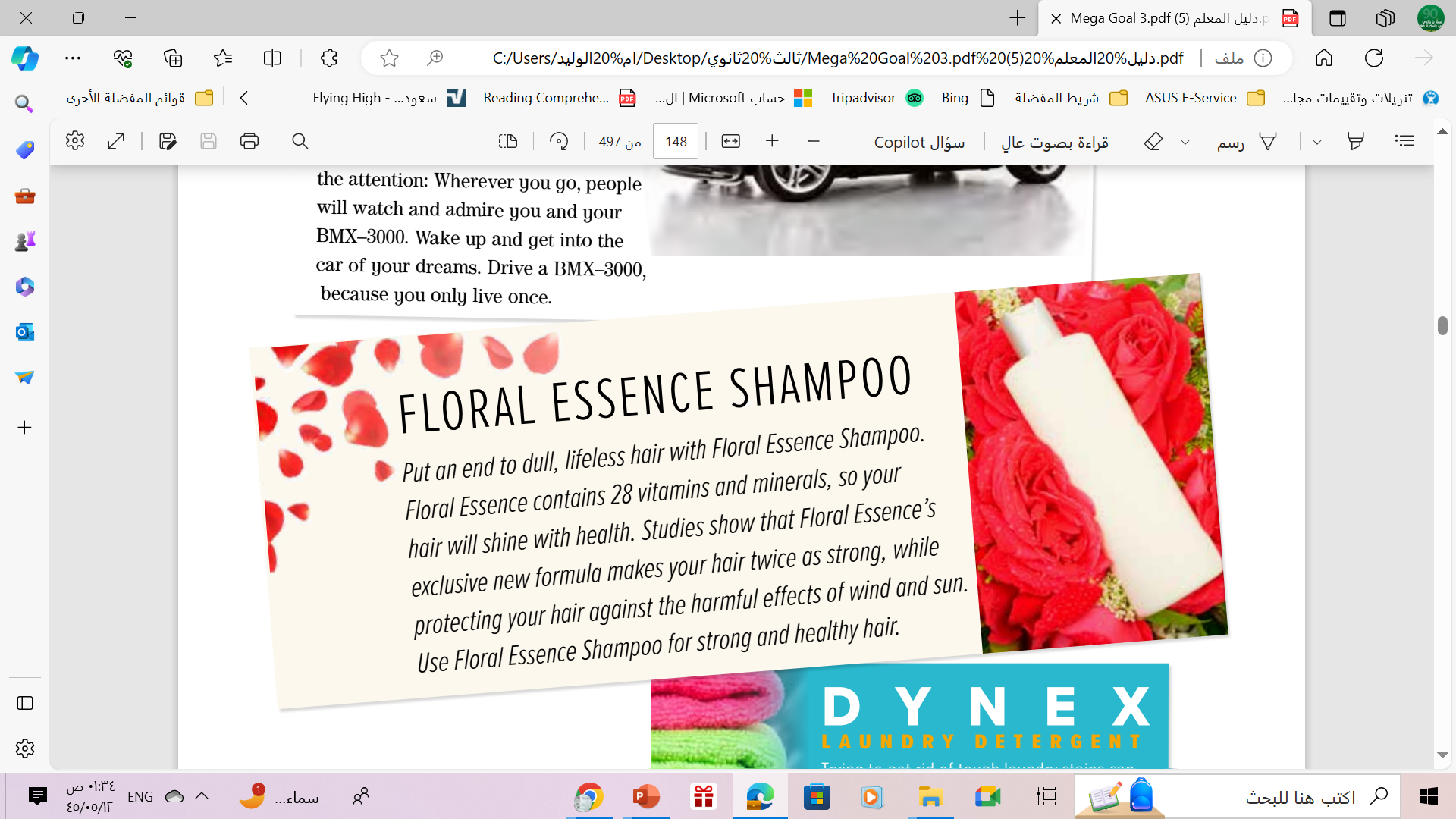 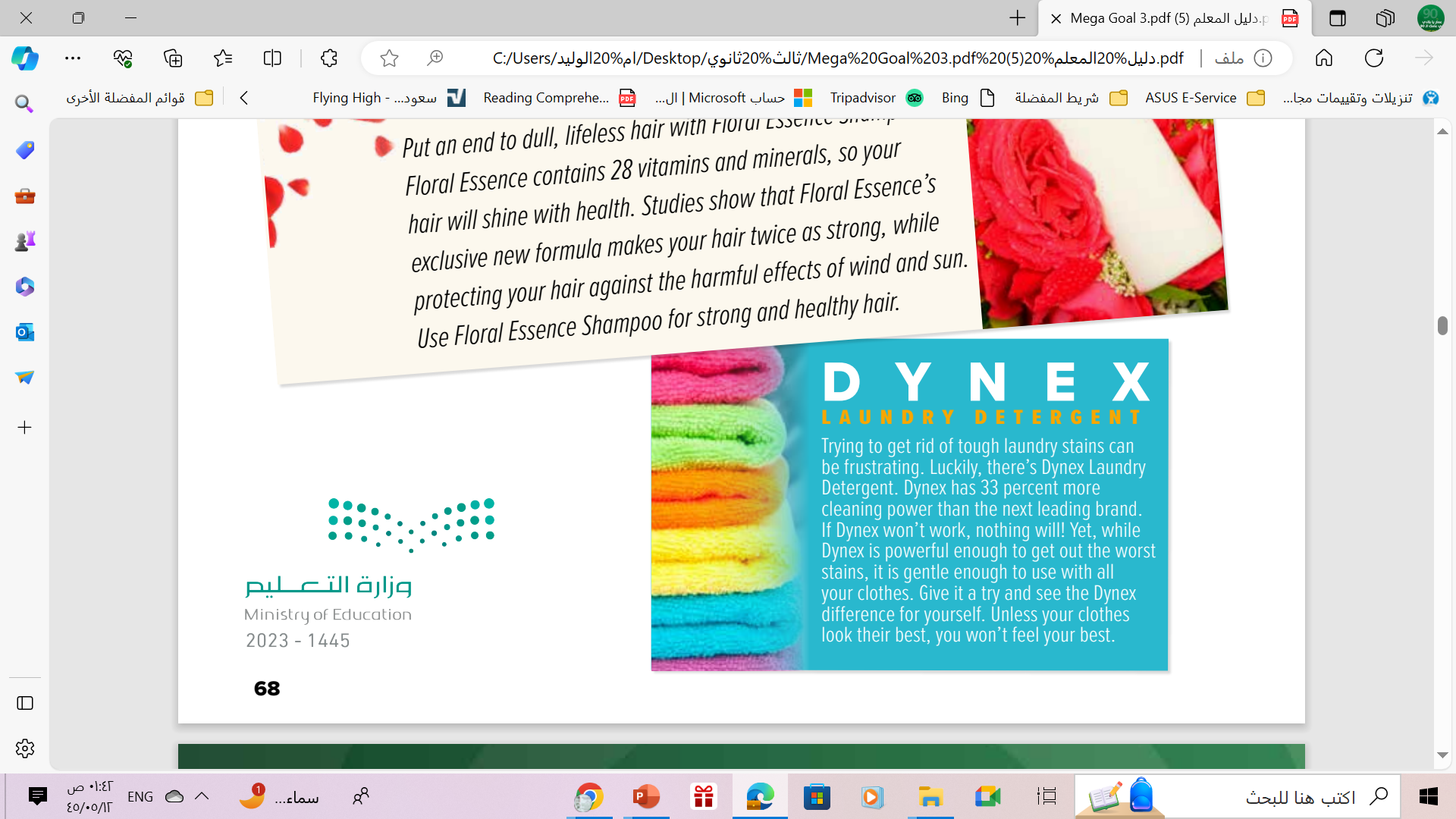 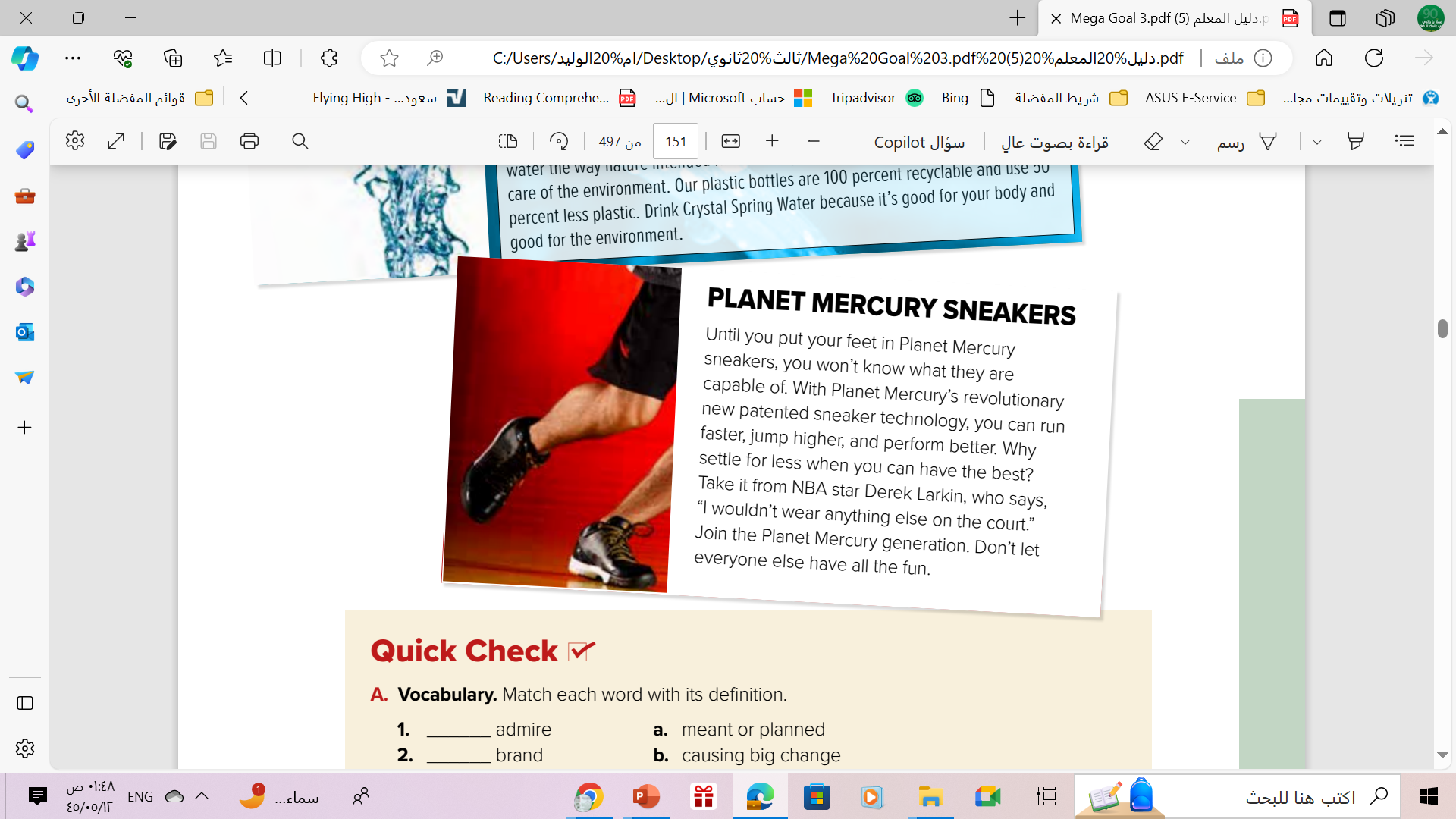 Sneakers
Spring Water
Floral shampoo
Laundry Detergent
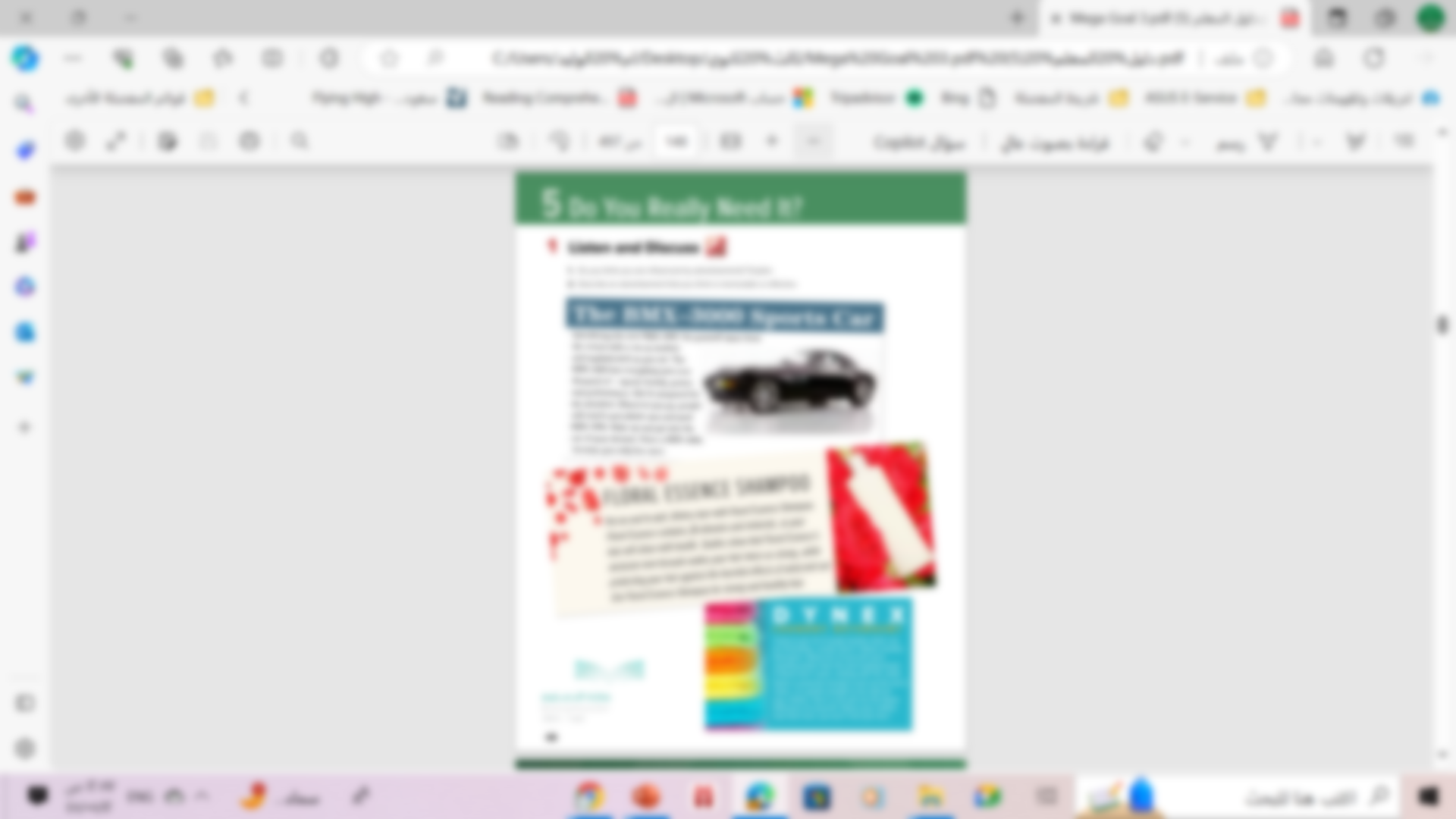 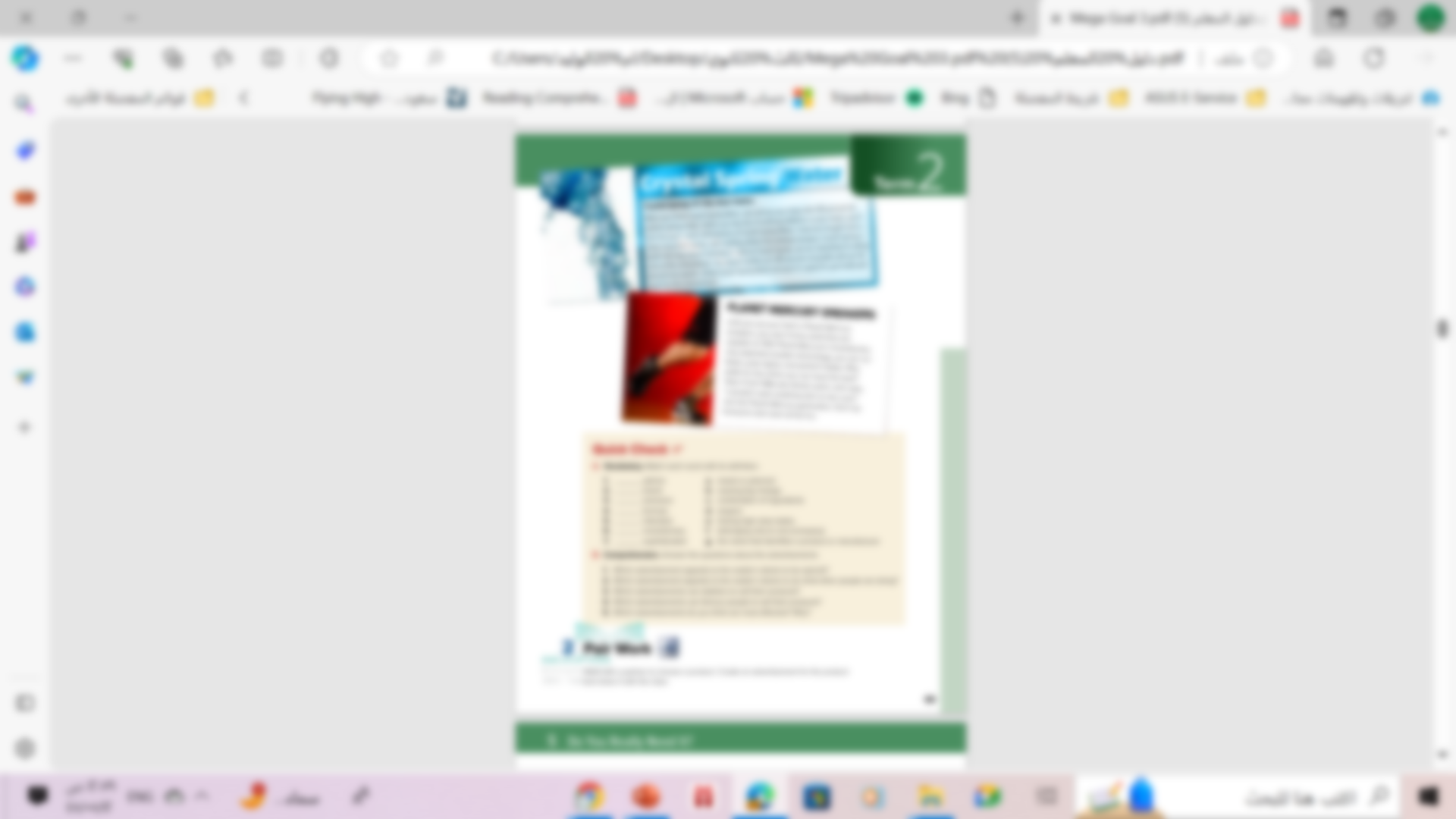 Now ,what do you think 
the unit will be about?
advertising and consumer 
products
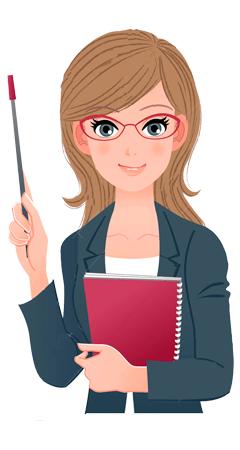 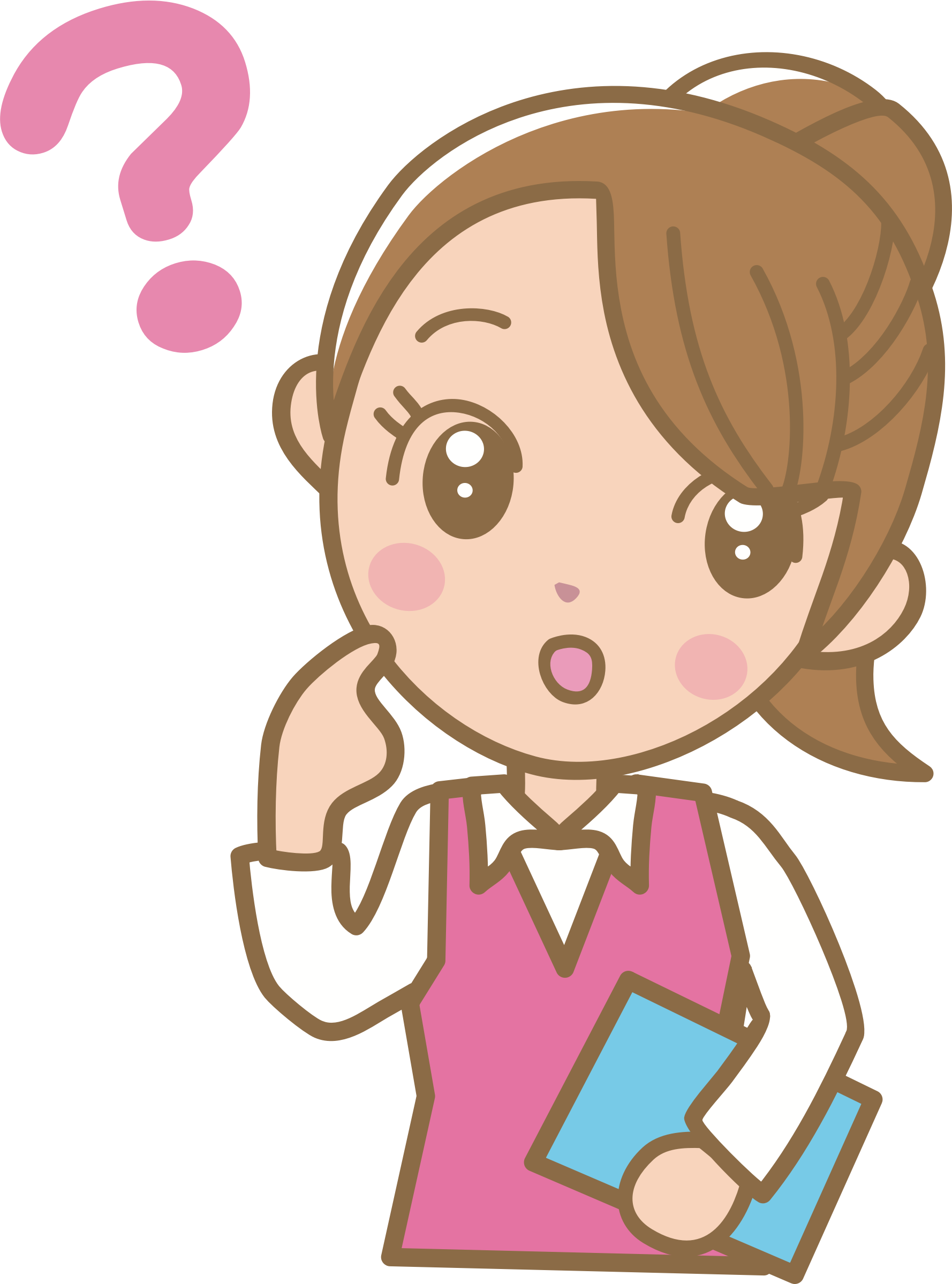 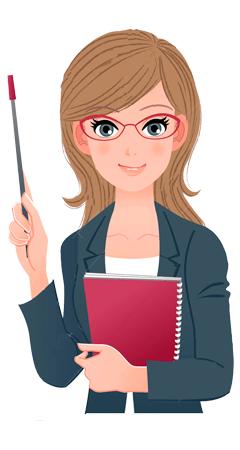 When you want to buy something , do you ever ask yourself:
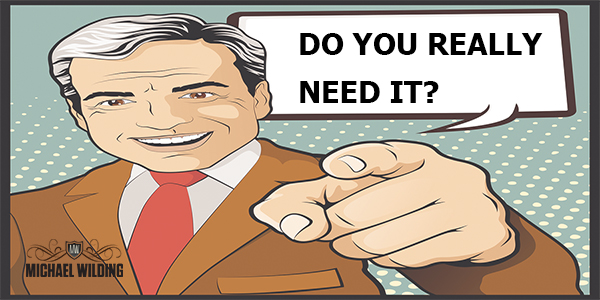 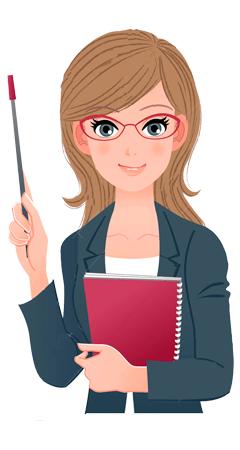 What is the purpose of advertisements??
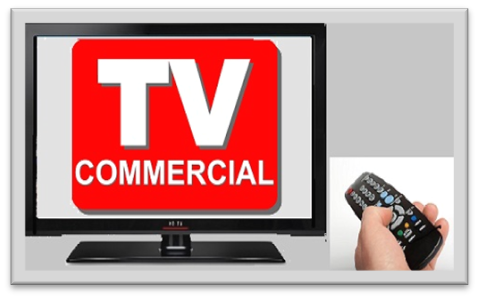 to make 
people buy things
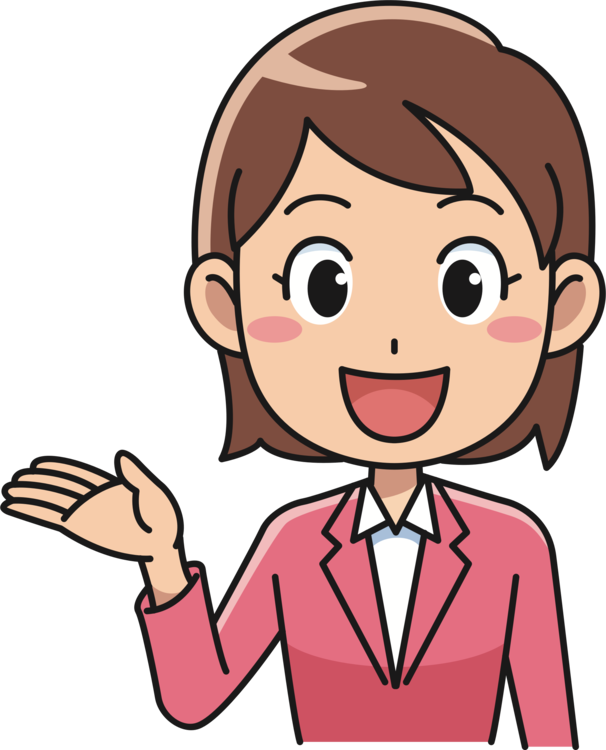 01
Before Reading
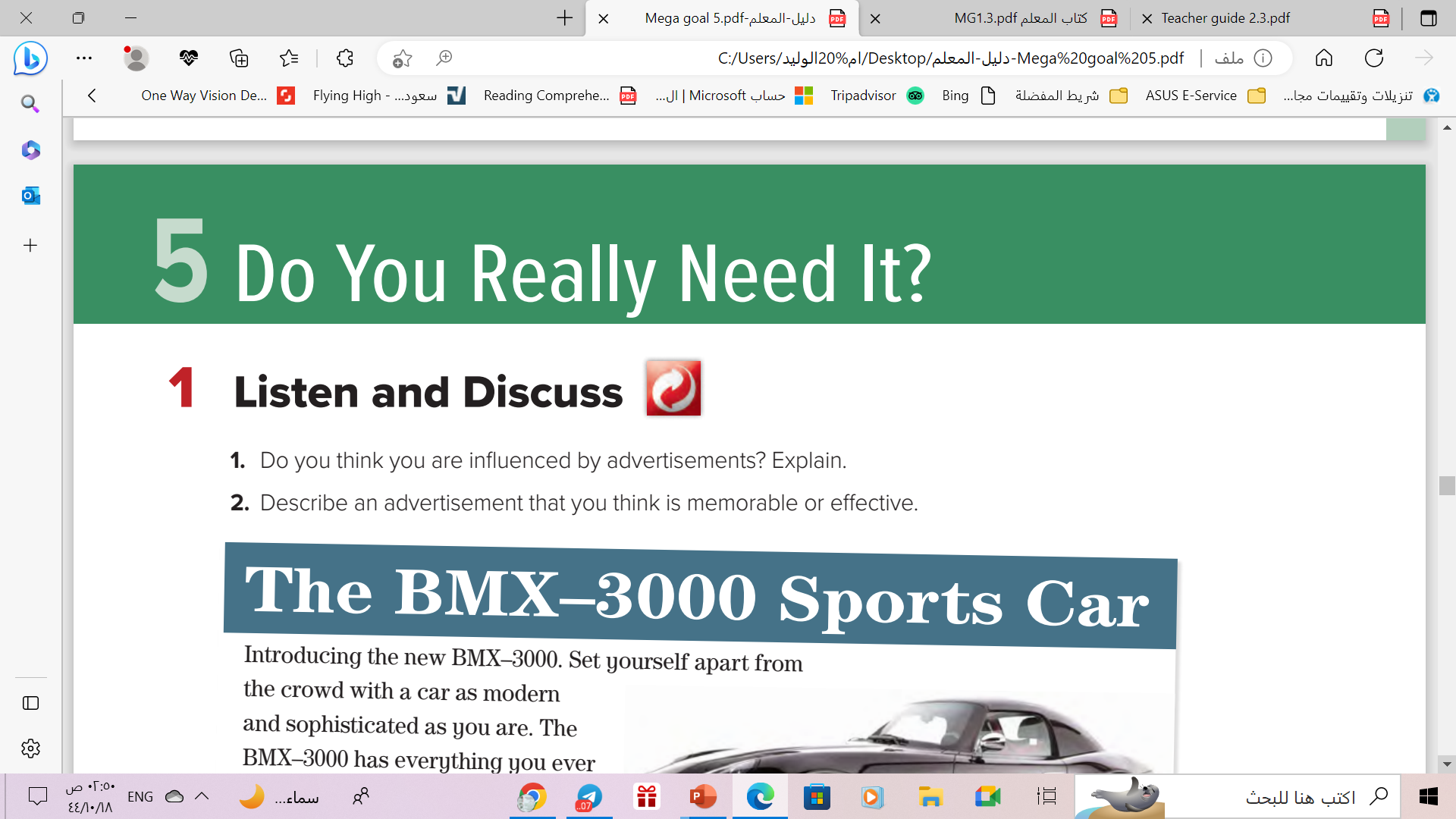 02
Listen and Disuss
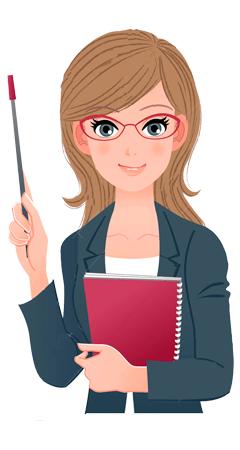 What kind of car is this?
A fast , beautiful sports car
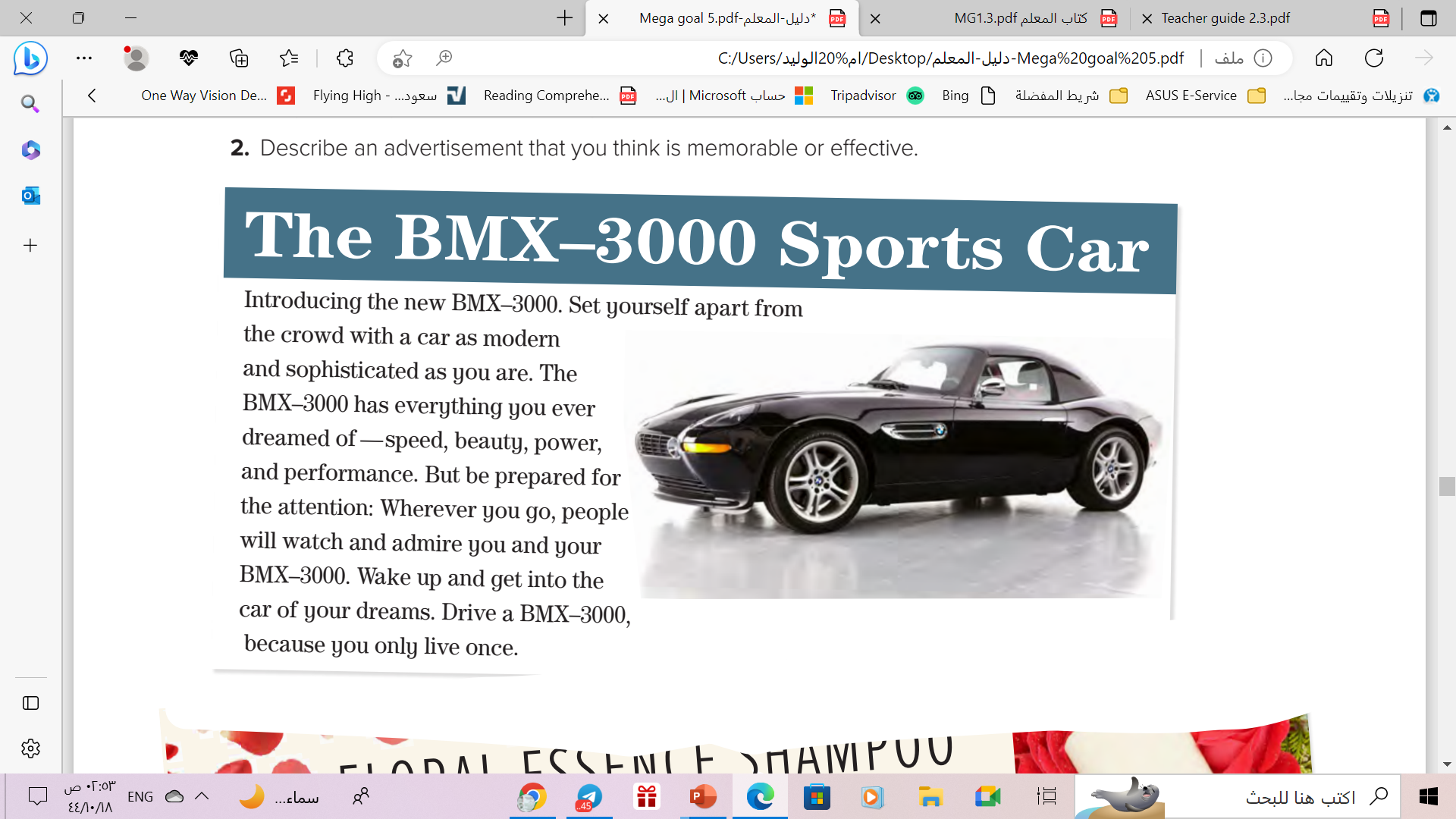 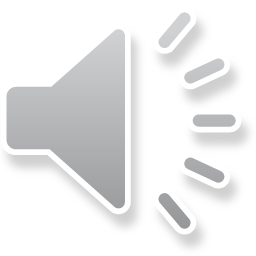 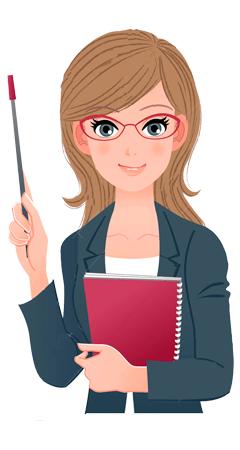 What will happen if you drive this car?
Everyone will watch and admire you
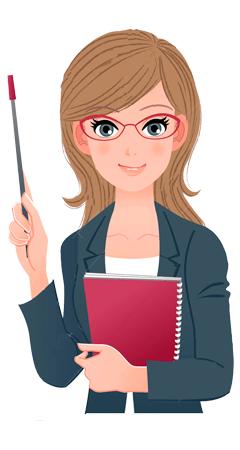 What will happen if you use this shampoo?
Your hair will be shiny and strong
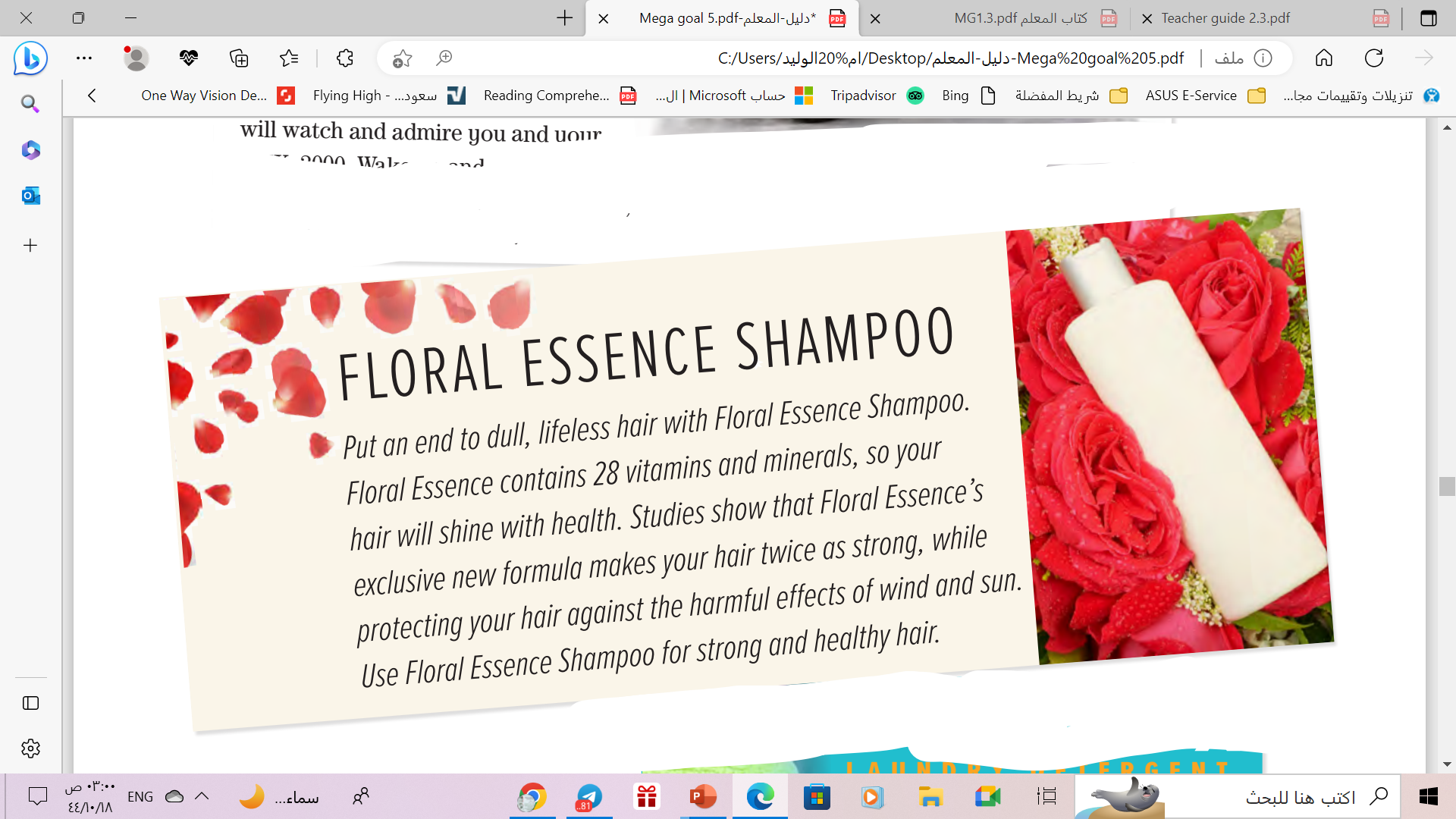 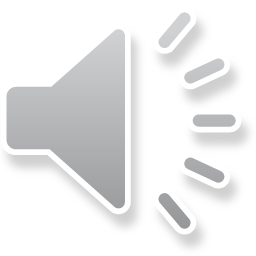 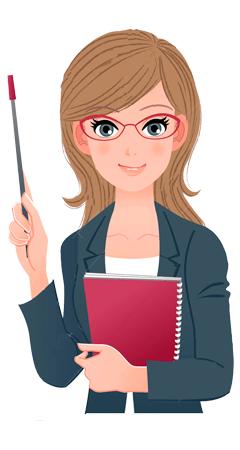 It makes your hair twice as strong, protects your hair against wind and sun
What have the studies shown?
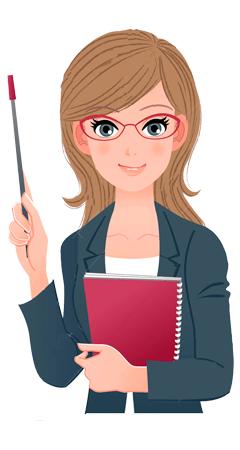 Because it contains more cleaning power.
Why is this detergent better than others?
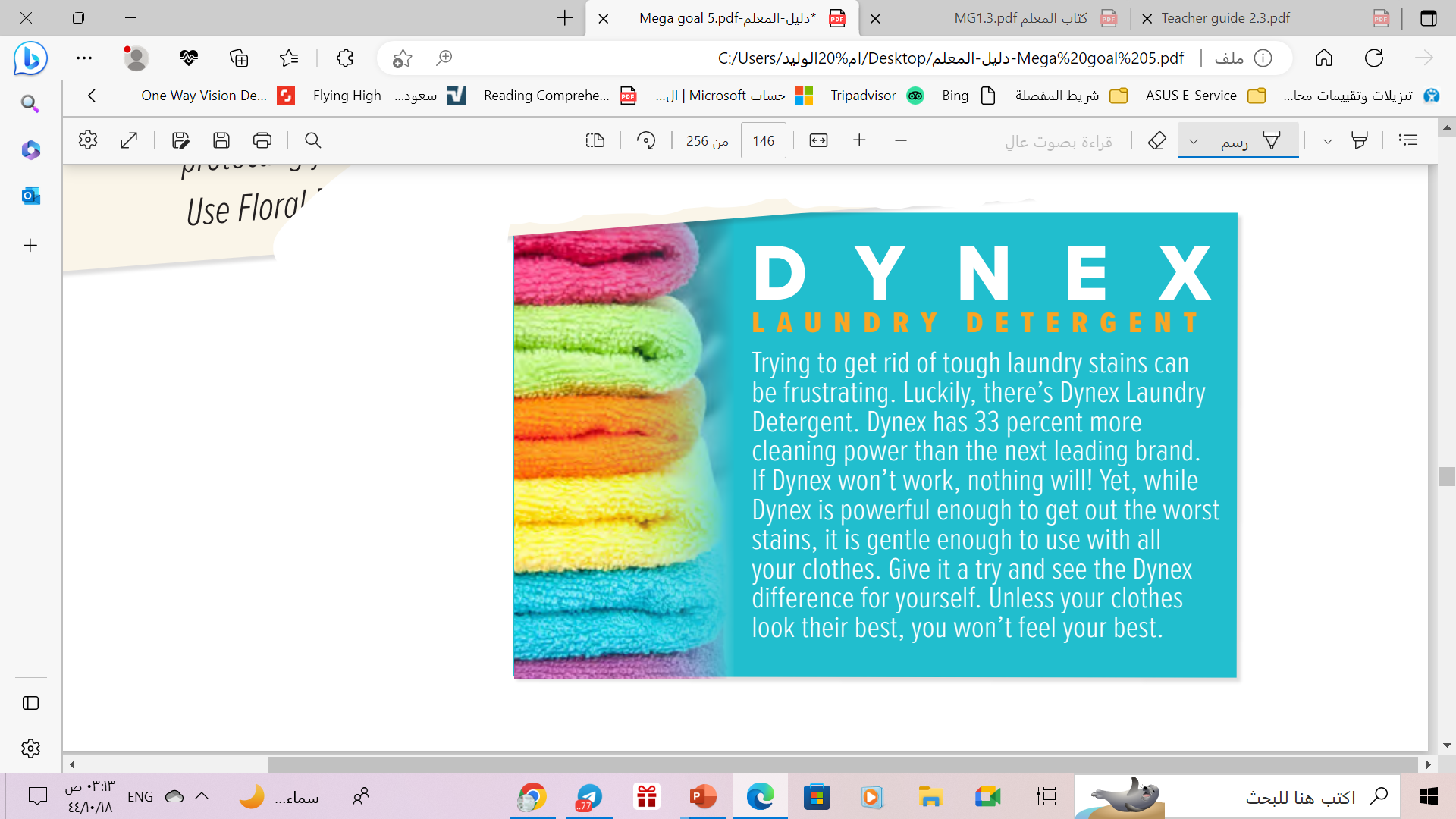 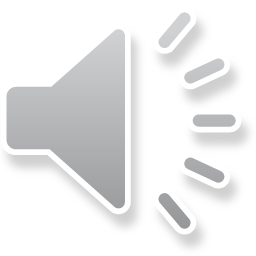 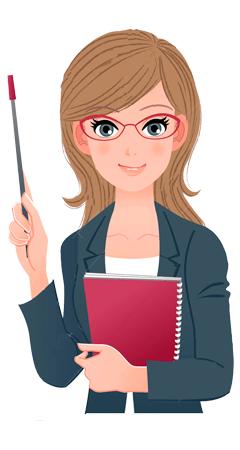 They get out the worst stains
What can this detergent do?
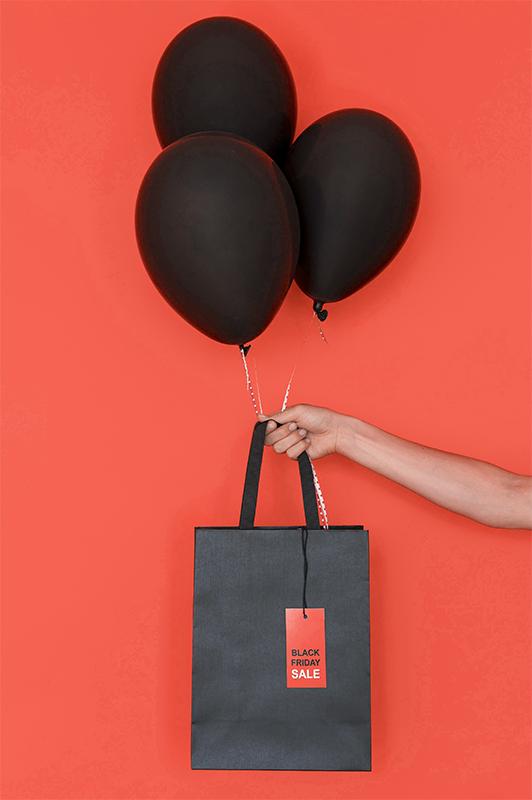 Open
your student’s book 
  p. ( 69)
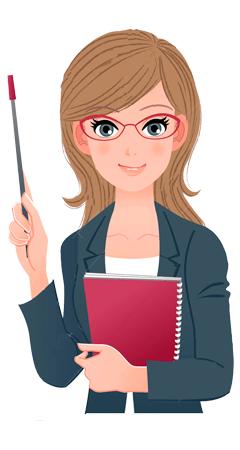 It is all-natural with no additives
How is Crystal Spring Water different?
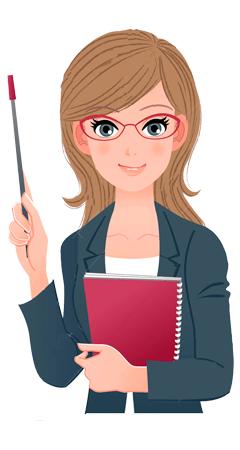 Where does it come from?
Swiss mountain
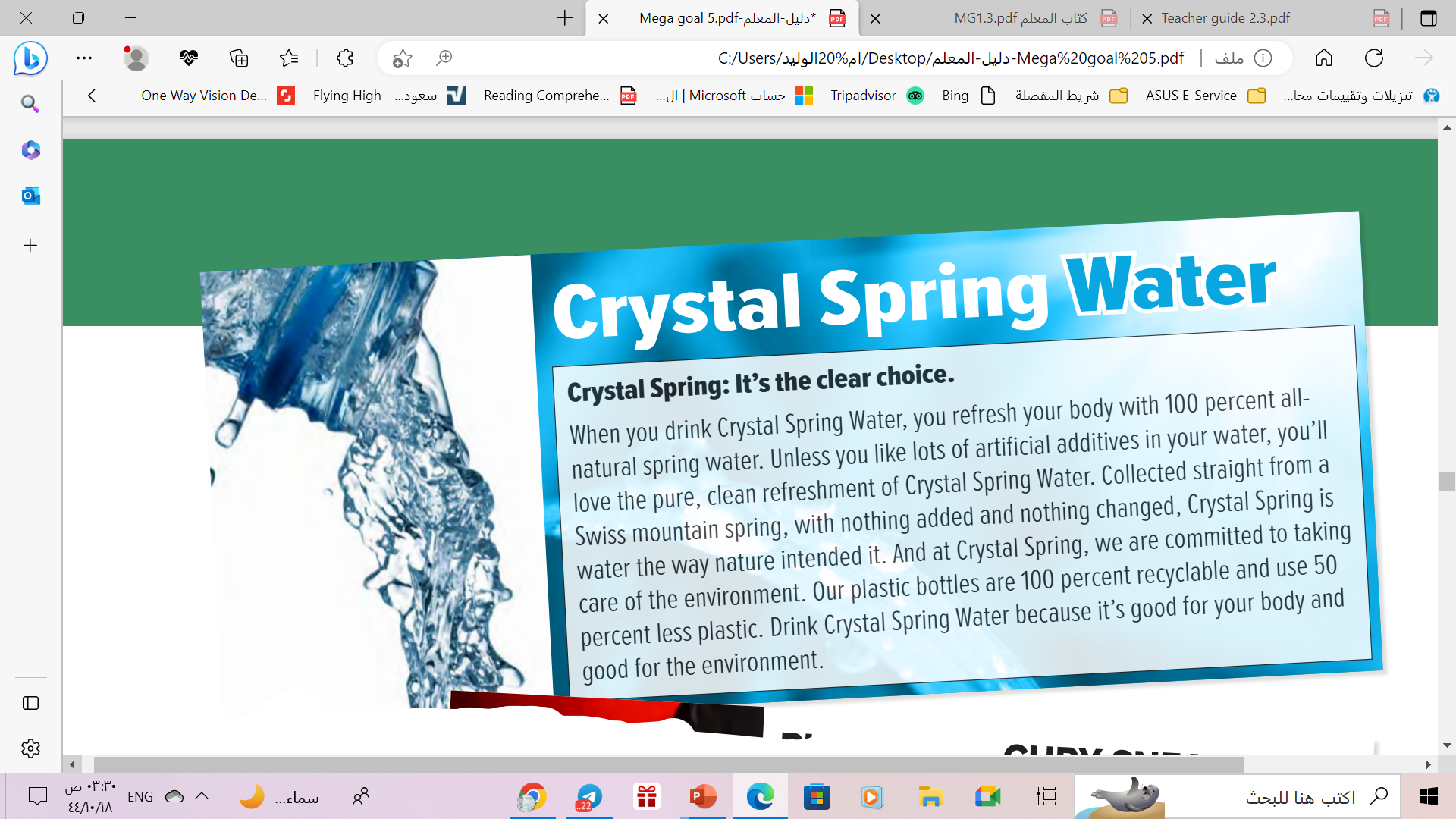 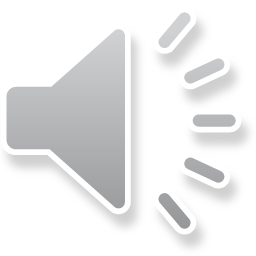 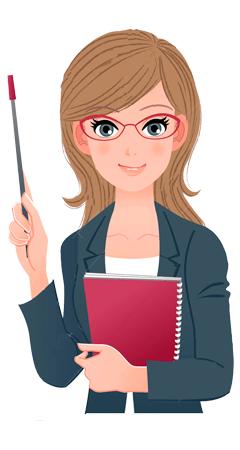 It is good for the environment
What else is special about it?
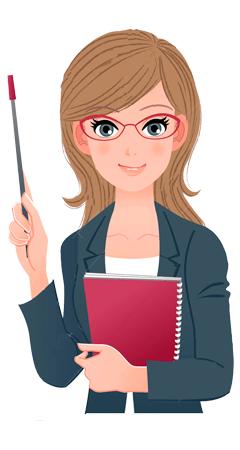 If you wear these sneakers, what will you be able to do?
run faster, jump higher, and perform better
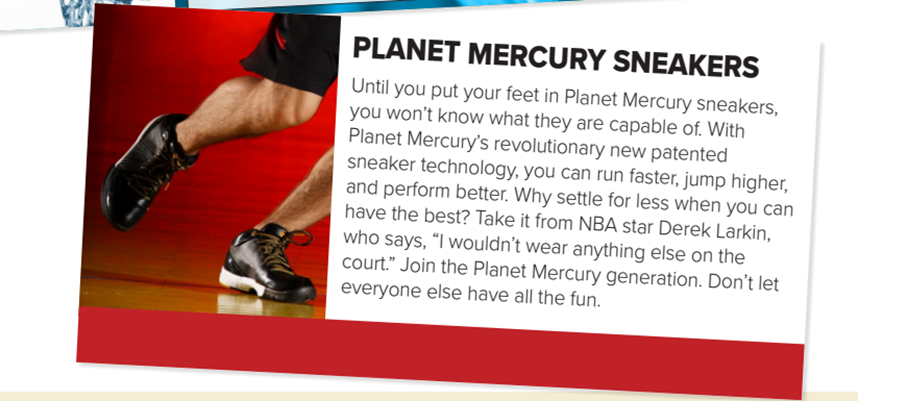 Culture Note
NBA stands for National Basketball Association. It is a league made up of professional basketball teams from the United States and one from Canada.
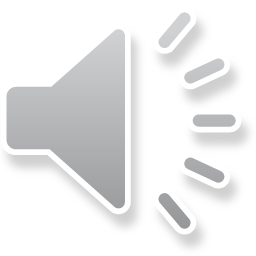 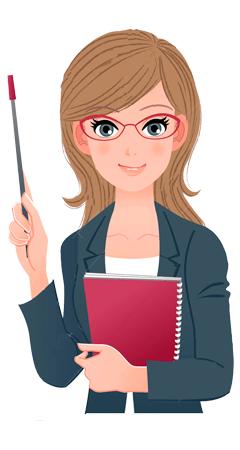 an NBA star
Who wears these sneakers?
03
After Reading
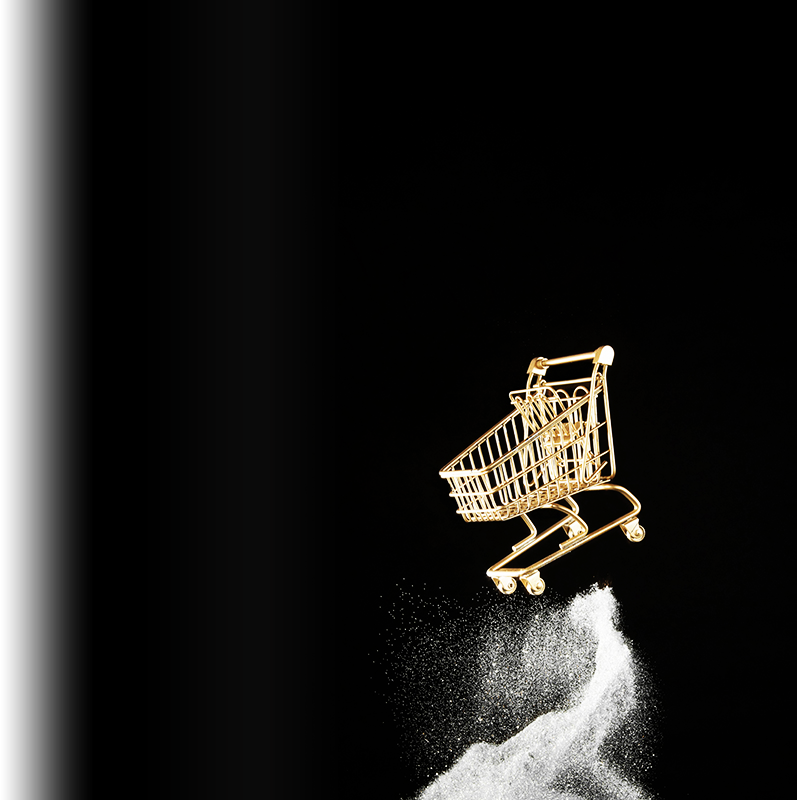 Quick Check
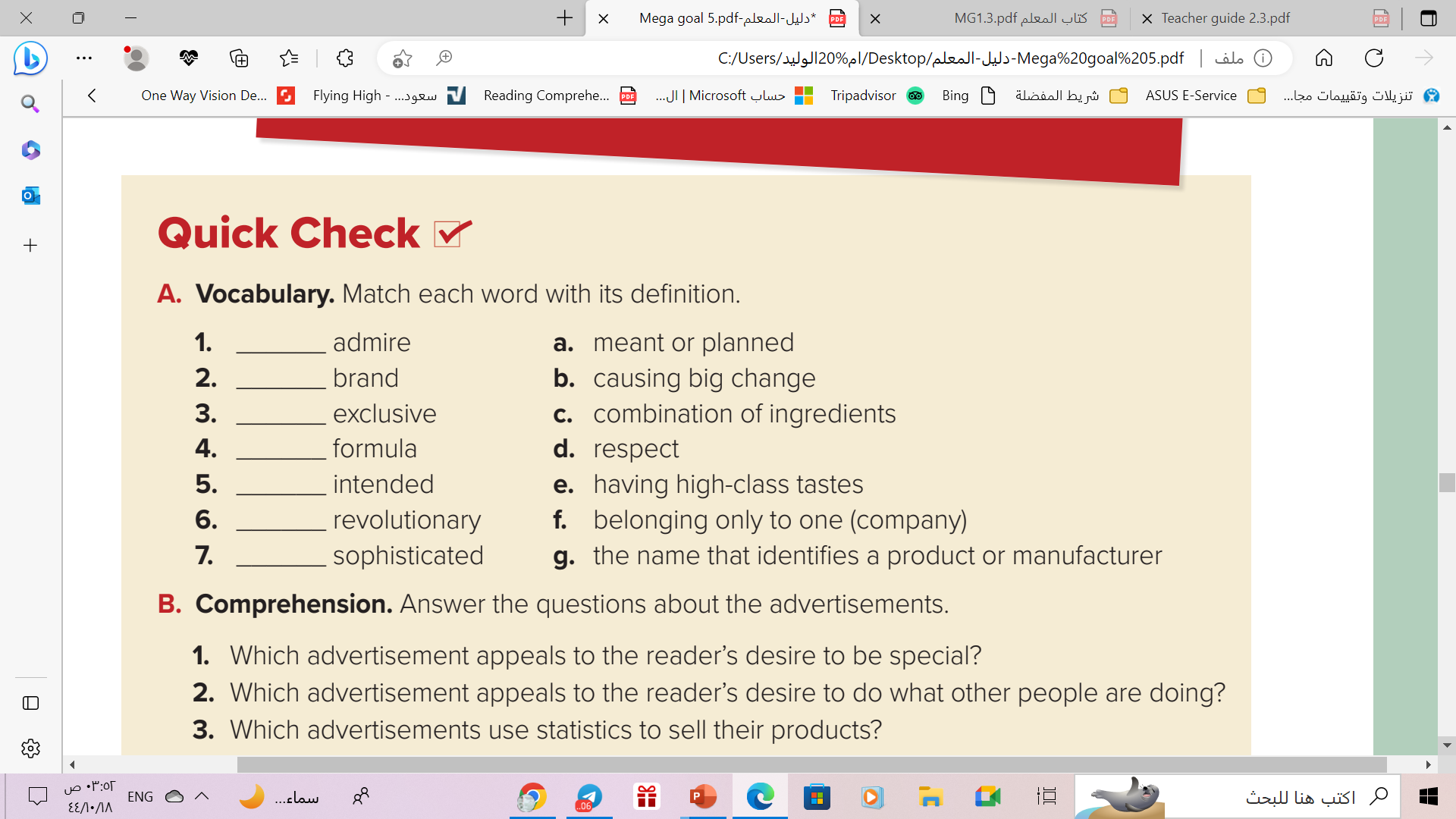 d
g
f
c
a
b
e
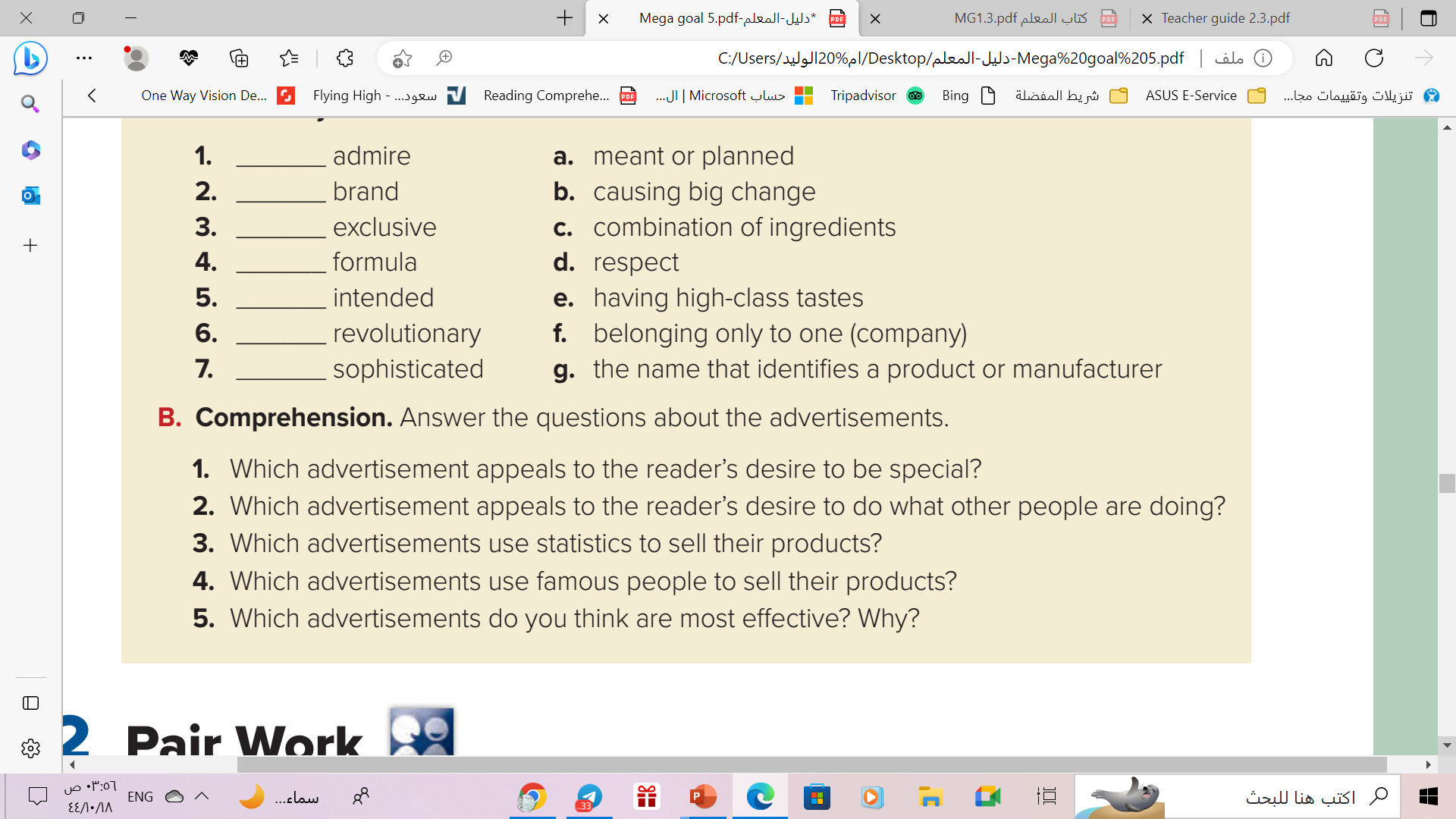 4
5
3
2
1
Dynex Laundry Detergent and Crystal Spring Water
Planet Mercury Sneakers
I think the ad for the BMX–3000 Sports Car is the best because it 
makes me want to buy one.
Planet Mercury Sneakers
BMX–3000 Sports Car
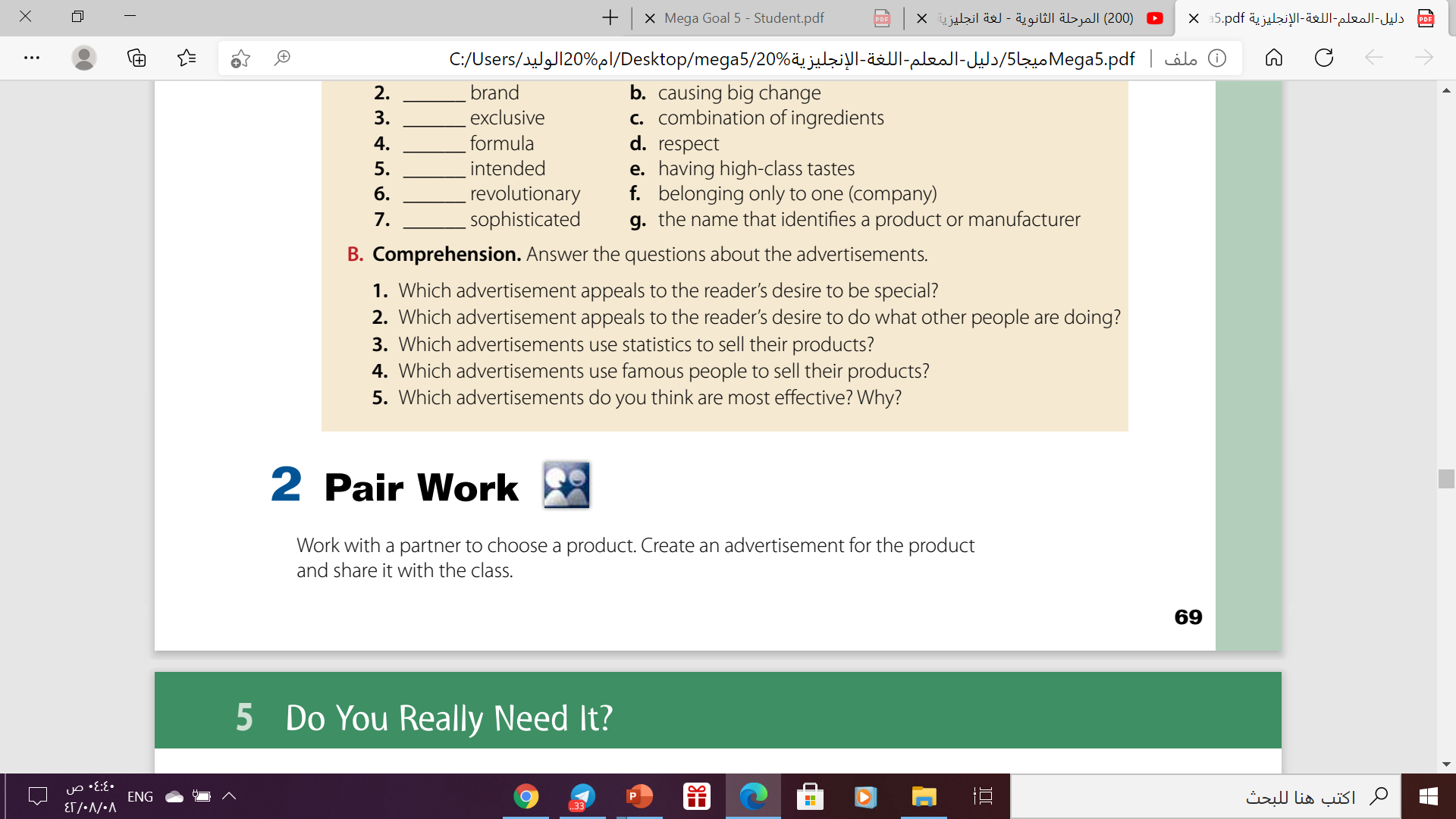 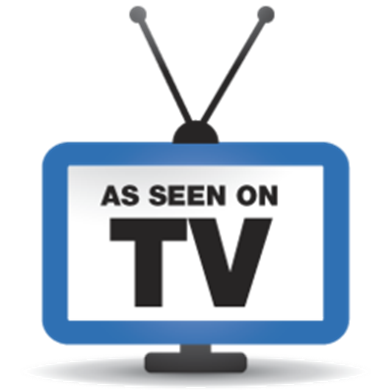 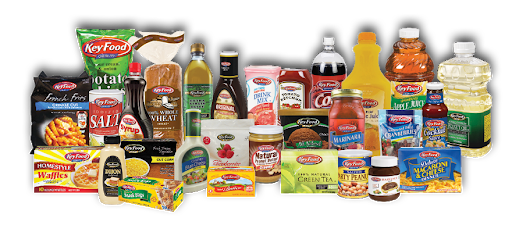 Let’s Practice
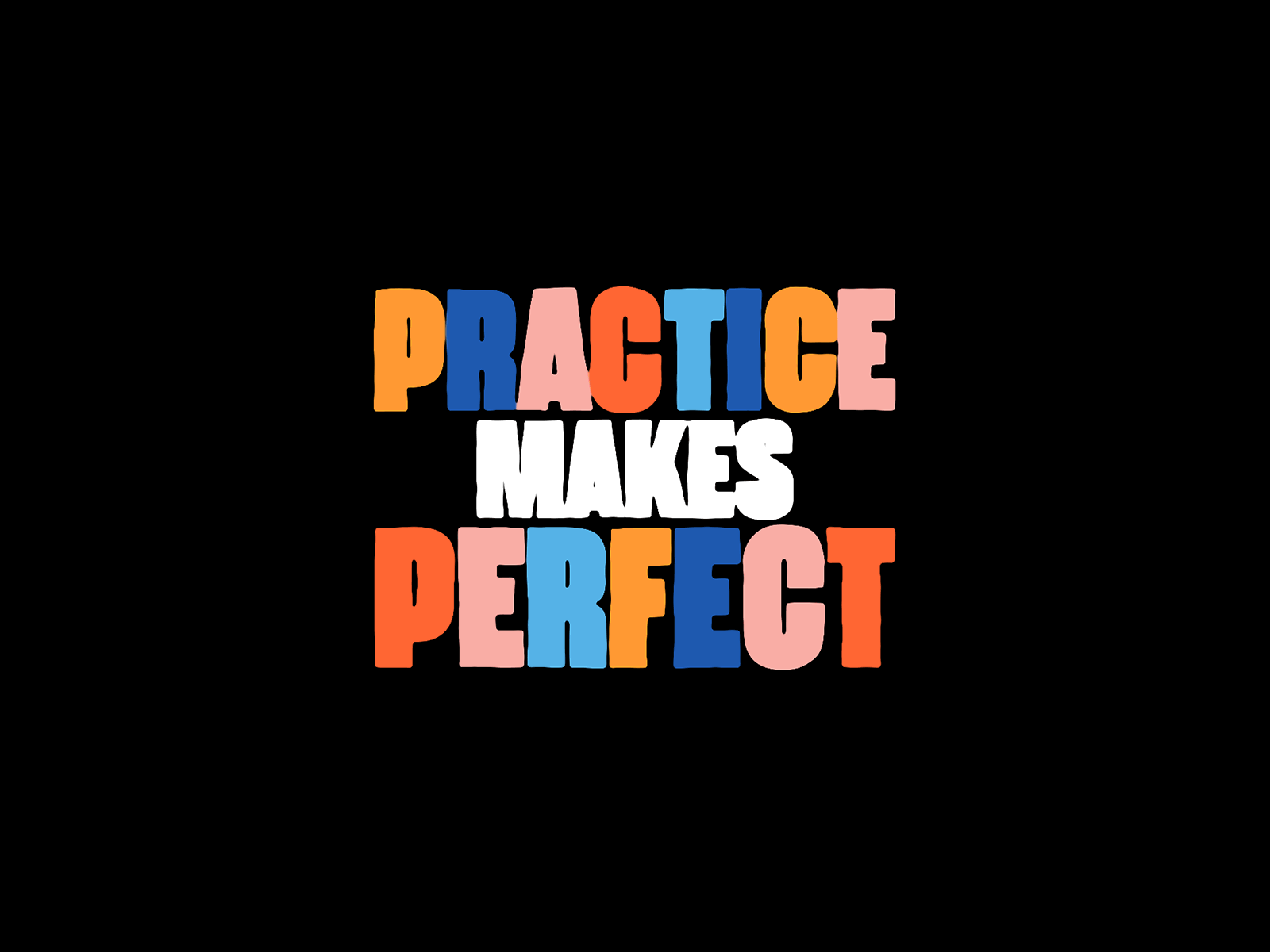 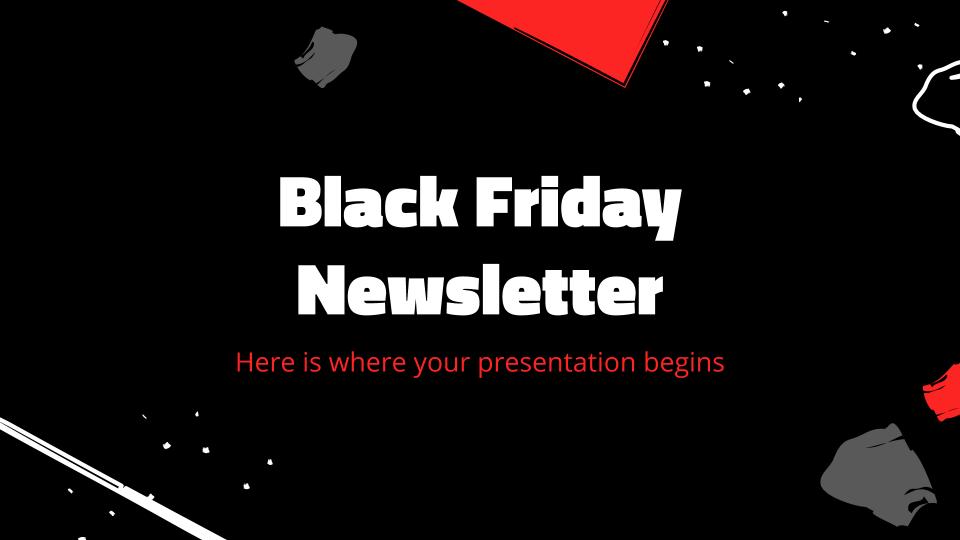 https://wordwall.net/play/12631/049/546
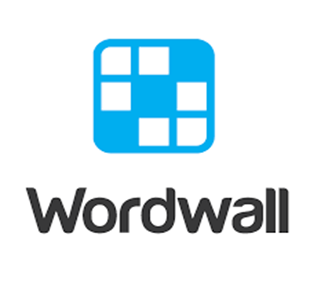 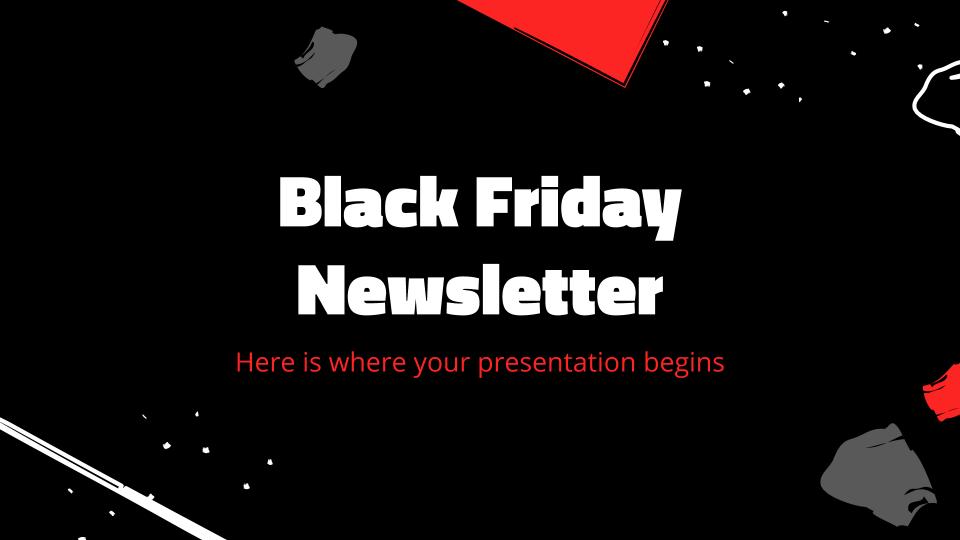 From The Holy Quraan
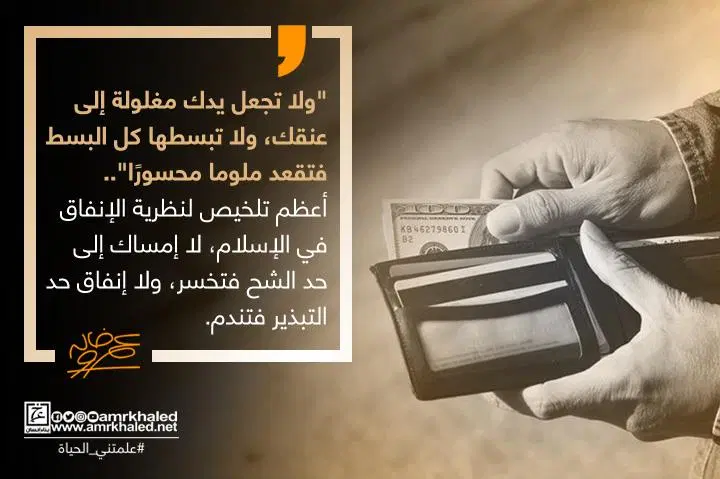 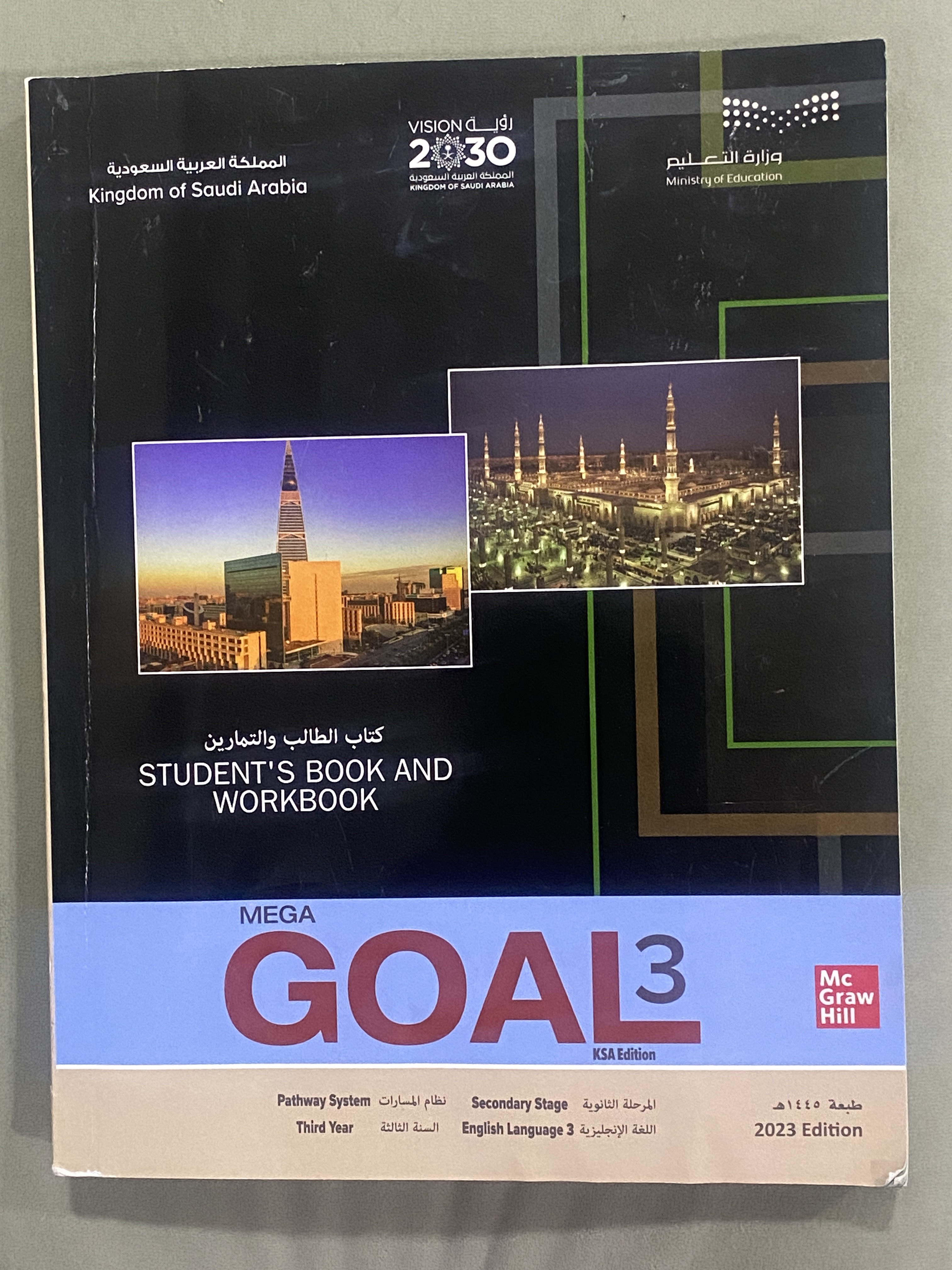 Homework
on work book
Exercise ( A) , Page.(269)
Thanks!
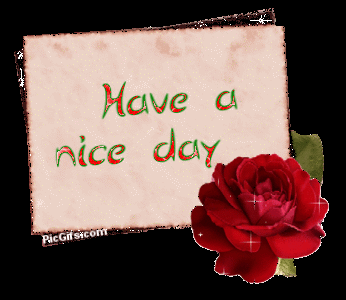